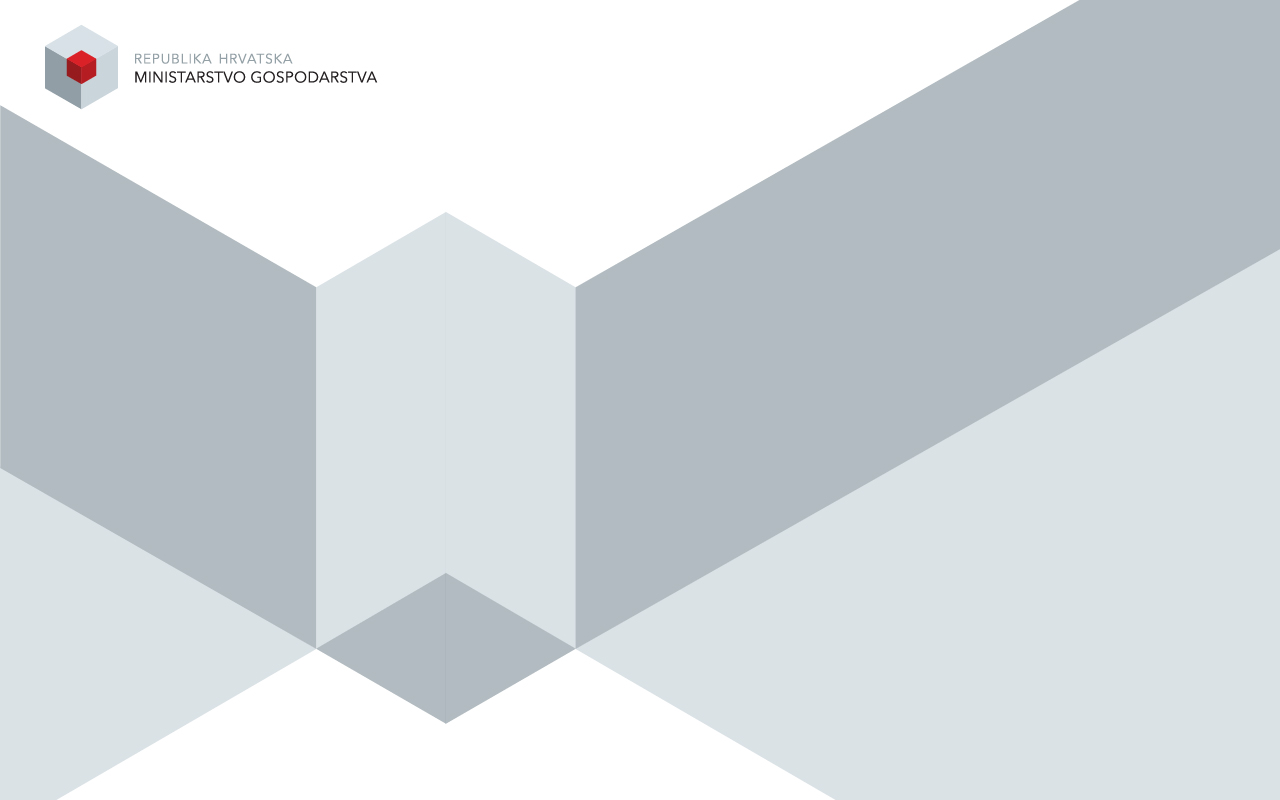 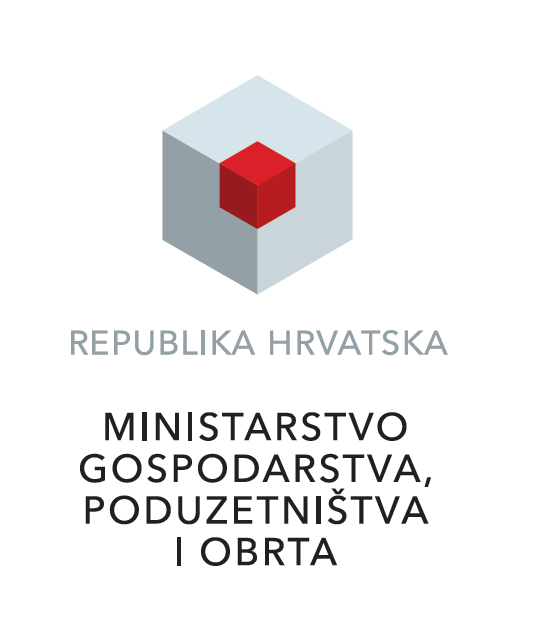 NOVI ZAKON O JAVNOJ NABAVIPRAVNA ZAŠTITA I NADZOR
NADLEŽNOST
Državna komisija za kontrolu postupaka javne nabave

Rješavanje o žalbama: Zakon o javnoj nabavi/obrana i sigurnost

Žalbeni postupak:
vodi se prema odredbama ZJN i Zakona o općem upravnom   
     postupku
-    Temelji se na načelima javne nabave i upravnog postupka
ODLUČIVANJE U ŽALBENOM POSTUPKU
O zakonitosti:
Postupaka
Radnji
Propuštanja radnji
Odluka
Ugovora o javnoj nabavi i OS sklopljenih bez provedbe postupaka javne nabave

Zabranjeni su dogovori stranaka – utječu ili bi mogli utjecati na ishod žalbenog postupka – ništetan sporazum
PRAVO NA ŽALBU
Gospodarski subjekt
koji ima ili je imao pravni interes  za dobivanje određenog ugovora o javnoj nabavi, okvirnog sporazuma, dinamičkog sustava nabave ili projektnog natječaja 
i koji je pretrpio ili bi mogao pretrpjeti štetu od navodnoga kršenja subjektivnih prava.

GS - fizička ili pravna osoba, uključujući podružnicu, ili javno tijelo ili zajednica tih osoba ili tijela, uključujući svako njihovo privremeno udruženje, 
koja na tržištu nudi izvođenje radova ili posla, isporuku robe ili pružanje usluga

središnje tijelo državne uprave nadležno za politiku javne nabave 
nadležno državno odvjetništvo.
POSTUPANJE DKOM-a
u granicama žalbenih navoda, 
a po službenoj dužnosti pazi na postupovne pretpostavke i osobito bitne povrede:
1. određivanje kraćeg roka za dostavu ponuda ili zahtjeva za sudjelovanje od minimalnog roka propisanog Zakonom

2. ispravak obavijesti nije poslan na objavu, a postojala je obveza sukladno odredbama Zakona

3. rok za dostavu ponuda ili zahtjeva za sudjelovanje nije produljen, a postojala je obveza sukladno odredbama  Zakona
BITNE POVREDE
4. nema kriterija za odabir ponude ili ponderi nisu određeni sukladno članku 286. Zakona 

5. natjecatelj ili ponuditelj je morao biti isključen iz postupka javne nabave jer postoje obvezne osnove za njegovo isključenje

6. nakon isteka roka za dostavu ponuda u otvorenom ili ograničenom postupku naručitelj je vodio pregovore ili je ponuditelj izmijenio svoju ponudu suprotno odredbama Zakona
BITNE POVREDE
7. kriteriji za odabir gospodarskog subjekta nisu određeni sukladno člancima 256. – 259. ovoga Zakona 

8. naručitelj nije primijenio ili je nepravilno primijenio koju odredbu izvora prava, što je bilo od utjecaja na zakonitost postupka, a za koju žalitelj nije znao niti mogao znati u trenutku izjavljivanja žalbe.
IZJAVLJIVANJE ŽALBE
U otvorenom postupku,
 ograničenom postupku, uključujući dinamički sustav nabave, natjecateljskom postupku uz pregovore, pregovaračkom postupku s prethodnom objavom poziva na nadmetanje…

žalba se izjavljuje 
u roku deset dana od …
    - velika i mala vrijednost  

Žalitelj koji je propustio izjaviti žalbu u određenoj fazi postupka javne nabave - nema pravo na žalbu u kasnijoj fazi za prethodnu fazu
IZJAVLJIVANJE ŽALBE – OTVORENI POSTUPAK
Žalba – u roku od deset dana od dana: 

1. objave poziva na nadmetanje, u odnosu na sadržaj poziva ili dokumentacije o nabavi

2. objave obavijesti o ispravku, u odnosu na sadržaj ispravka

3. objave izmjene dokumentacije o nabavi, u odnosu na sadržaj izmjene dokumentacije
IZJAVLJIVANJE ŽALBE – OTVORENI POSTUPAK
4. otvaranja ponuda u odnosu na propuštanje naručitelja da valjano odgovori na pravodobno dostavljen zahtjev dodatne informacije, objašnjenja ili izmjene dokumentacije o nabavi te na postupak otvaranja ponuda

5. primitka odluke o odabiru ili poništenju, u odnosu na postupak pregleda, ocjene i odabira ponuda, ili razloge poništenja.
IZMJENA UGOVORA
Rok za žalbu u slučaju sklapanja izmjene ugovora tijekom njegova trajanja 

10 dana od objave obavijesti o izmjeni u odnosu na slučajeve i okolnosti koje opravdavaju izmjenu ugovora
Dodatni radovi, roba, usluge 
nepredvidive okolnosti

Ako naručitelj nije objavio obavijest o izmjeni, žalba  - 60 dana od dana saznanja za takav ugovor (bez provedenog postupka) - unutar roka od šest mjeseci od dana sklapanja ugovora.
IZJAVLJIVANJE ŽALBE
Žalba se dostavlja:
neposredno,
-    putem ovlaštenog davatelja poštanskih usluga 

ili elektroničkim sredstvima komunikacije putem 
     međusobno povezanih informacijskih sustava Državne  
     komisije i EOJN RH  - Pravilnik

Žalitelj je obvezan primjerak žalbe dostaviti naručitelju u roku za žalbu.
ODUSTANAK OD ŽALBE
Žalitelj može odustati od žalbe sve do otpreme odluke DKOM-a – obustava postupka

Ako žalbu izjavi zajednica osoba ili tijela, odustanak od žalbe proizvodi učinak ako svi članovi zajednice odustanu 

Odustanak od žalbe ne može se opozvati.
NAKNADA ZA ŽALBU
Ako žalba ne sadrži dokaz o izvršenoj uplati naknade - na temelju kojeg se može utvrditi da je transakcija izvršena, pri čemu se dokazom smatraju i neovjerene preslike ili ispisi provedenih naloga za plaćanje, uključujući i onih izdanih u elektroničkom obliku

ili naknada nije plaćena u propisanom iznosu – DKOM odbacit će žalbu kao neurednu bez pozivanja žalitelja na dopunu ili ispravak
NAKNADA ZA ŽALBU
5.000,00 kuna za procijenjenu vrijednost nabave do 750.000,00 kuna

za žalbu na dokumentaciju o nabavi - 5.000,00 kuna

žalba na odluku o odabiru ili poništenju za jednu ili više grupa predmeta nabave - naknada iznosi jednu petinu iznosa, ali ukupno ne više od iznosa navedenih u st. 1. čl. 430.

Žalitelj je oslobođen plaćanja upravne pristojbe.
SUDSKA ZAŠTITA
Protiv odluke DKOM-a nije dopuštena žalba - upravni spor pred Visokim upravnim sudom RH
Kada DKOM odluke dostavlja javnom objavom na internetskim stranicama - rok za podnošenje tužbe počinje teći istekom roka od osam dana od dana javne objave.
Odluka u upr. sporu - 30 dana od dana podnošenja uredne tužbe.
Ako Sud poništi odluku DKOM-a, svojom će presudom odlučiti i o žalbi 

Odluka donesena u upravnom sporu - DKOM će objaviti na svojim internetskim stranicama bez anonimizacije.
NADZOR
Nadzor: 

Nad provedbom ovoga Zakona i njegovih podzakonskih propisa.

 upravni nadzor

Ne zaustavlja tijek postupka javne nabave
UPRAVNI NADZOR
Upravni nadzor provodi središnje tijelo državne uprave za politiku javne nabave u svrhu sprječavanja, otklanjanja i otkrivanja nepravilnosti koje mogu nastati ili su nastale kao posljedica povrede odredbi ovoga Zakona i njegovih podzakonskih propisa

Nepravilnosti – prekršaji:   optužni prijedlog ili obavijest nadležnom državnom odvjetništvu

Druge nepravilnosti:   mišljenje/preporuka
NEPROVOĐENJE NADZORA
Upravni nadzor neće se provoditi: 

1. ako se utvrdi nenadležnost središnjeg tijela državne uprave nadležnog za politiku javne nabave

2. ako je istekao rok od tri godine od završetka postupka javne nabave ili sklapanja ugovora bez provedbe postupka
NEPROVOĐENJE NADZORA
3. ako predstavka ili zahtjev ni nakon poziva na dopunu ne sadržava sve podatke potrebne za provedbu nadzora ili ako dopunu podataka nije moguće pribaviti jer se radi o anonimnoj predstavci

4. ako je u predmetnom postupku javne nabave gospodarski subjekt koji traži provođenje nadzora izjavio žalbu ili je to propustio učiniti u propisanom roku.
PREKRŠAJNE ODREDBE
Novčanom kaznom od 50.000,00 do 1.000.000,00  - pravna osoba koja je naručitelj – st. 1. čl. 443. 
Novčanom kaznom od 10.000,00 do 100.000,00 - pravna osoba koja je naručitelj - st. 2. čl. 443. 

 Novčanom kaznom od 10.000,00 do 50.000,00 kuna kaznit će se odgovorna osoba u pravnoj osobi ili odgovorna osoba u državnom tijelu ili u jedinici lokalne i područne (regionalne) samouprave za prekršaj iz stavka 1. čl. 443.
Novčanom kaznom od 5000,00 do 20.000,00 kuna kaznit će se odgovorna osoba u pravnoj osobi ili odgovorna osoba u državnom tijelu ili u jedinici lokalne i područne (regionalne) samouprave za prekršaj iz stavka 2. čl. 443.
PREKRŠAJNE ODREDBE – st. 1. čl. 443.
ako nabavi robu, radove ili usluge bez provođenja postupka javne nabave propisanog Zakonom, osim u slučajevima kada je to Zakonom dopušteno 
ako dijeli nabavu s namjerom izbjegavanja primjene Zakona ili primjene odredba o nabavi male ili velike vrijednosti 
ako ne osigura primjenu odredbi Zakona kod ugovora za nabavu radova ili usluga koje subvencionira ili sufinancira s više od 50 % 
ako nabavi robu, radove ili usluge bez provođenja postupka javne nabave propisanog propisom kojim se uređuje javna nabava za potrebe obrane i sigurnosti, osim u slučajevima kada je to Zakonom dopušteno
PREKRŠAJNE ODREDBE - st. 1. čl. 443
ako nabavi robu, radove ili usluge primjenom natjecateljskog postupka uz pregovore, a nisu bili ispunjeni Zakonom propisani uvjeti za primjenu tog postupka 

ako nabavi robu, radove ili usluge primjenom natjecateljskog dijaloga ….
ako nabavi robu, radove ili usluge primjenom pregovaračkog postupka bez prethodne objave poziva na nadmetanje…

ako sklopi ugovor o javnoj nabavi ili okvirni sporazum s ponuditeljem kojeg je obvezno morao isključiti iz postupka javne nabave, osim u slučajevima kada je to Zakonom dopušteno
PREKRŠAJNE ODREDBE - st. 1. čl. 443
ako sklopi ugovor o javnoj nabavi ili okvirni sporazum koji nije u skladu s uvjetima određenima u dokumentaciji o nabavi i odabranom ponudom 
ako ugovor o javnoj nabavi ili okvirni sporazum mijenja tijekom njegova trajanja u suprotnosti s odredbama ovoga Zakona 
ako ne poštuje izvršnu odluku DKOM-a

ako po zahtjevu središnjeg tijela državne uprave nadležnog za politiku javne nabave, DKOM-a ili Europske komisije u ostavljenome roku ne dostavi cjelokupnu dokumentaciju u vezi s nabavom robe, radova ili usluga
PREKRŠAJNE ODREDBE - st. 2. čl. 443
ako ne objavi opći akt za jednostavnu nabavu te sve njegove kasnije promjene na internetskim stranicama 
ako ne objavi plan nabave ili registar ugovora te sve njihove kasnije promjene na internetskim stranicama 

ako najmanje jedan član stručnog povjerenstva za javnu nabavu ne posjeduje važeći certifikat u području javne nabave 

ako u zakonskom roku ne pošalje na objavu obavijest o dodjeli ugovora 
ako ne donese odluku o odabiru u propisanom roku
PREKRŠAJNE ODREDBEPREKRŠAJNE ODREDBE - st. 2. čl. 443
ako ne donese odluku o poništenju u propisanom roku
ako ne donese odluku o nedopustivosti sudjelovanja u propisanom roku 

ako u zakonskom roku ne sklopi ugovor o javnoj nabavi ili okvirni sporazum u pisanom obliku 

ako u zakonskom roku ne pošalje na objavu obavijest o izmjeni ugovora tijekom njegova trajanja 
ako u zakonskom roku ne pošalje na objavu obavijest o dodjeli ugovora za društvene i druge posebne usluge
PREKRŠAJNE ODREDBE - st. 2. čl. 443
ako u zakonskom roku ne pošalje na objavu obavijest o rezultatima projektnog natječaja 

ako u zakonskom roku ne izradi statističko izvješće o javnoj nabavi za prethodnu godinu
HVALA !